Scripture Reading: 

John 4:7-26
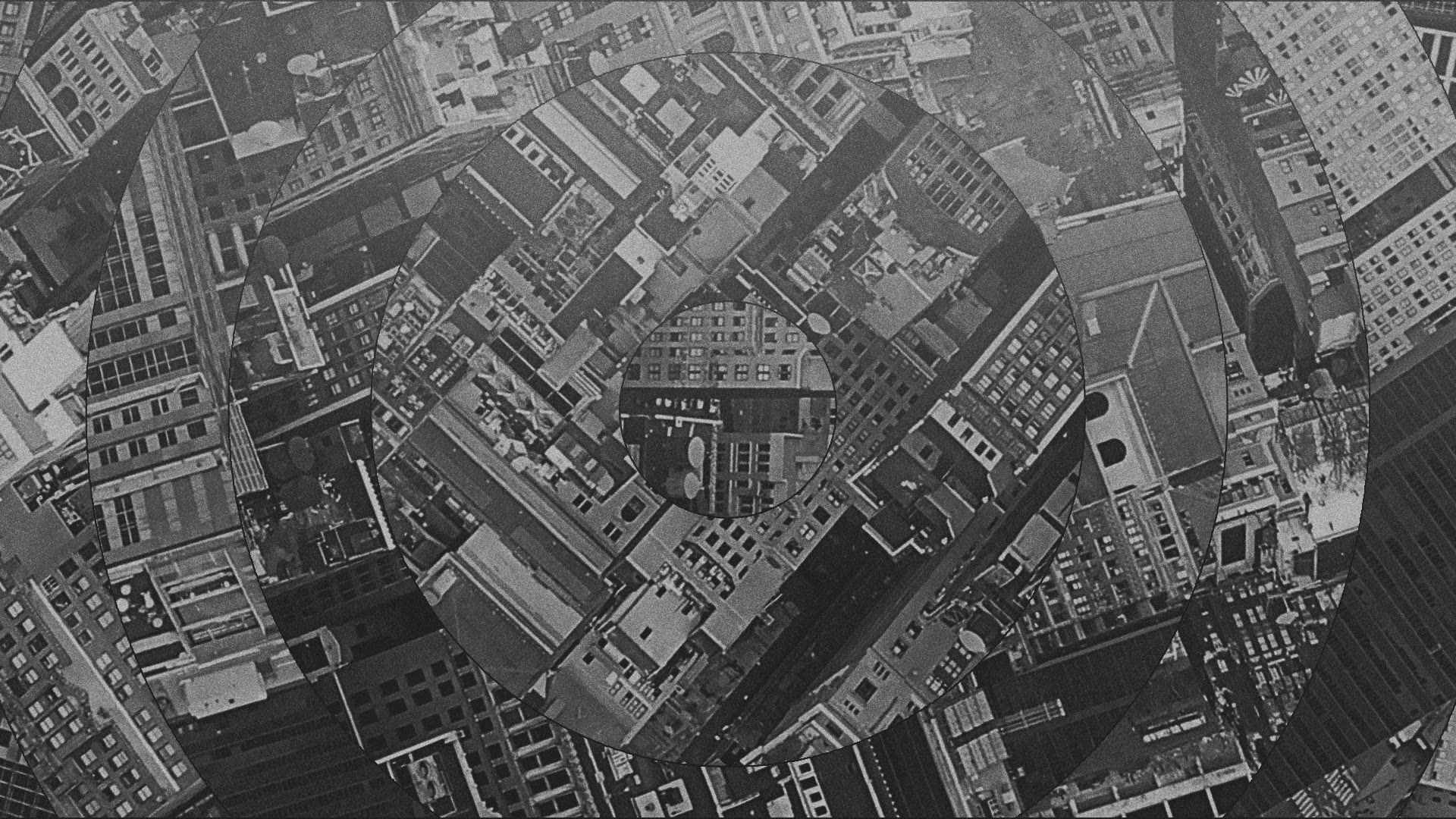 EVANGELISM
looking to Jesus
EVANGELISM: looking to Jesus
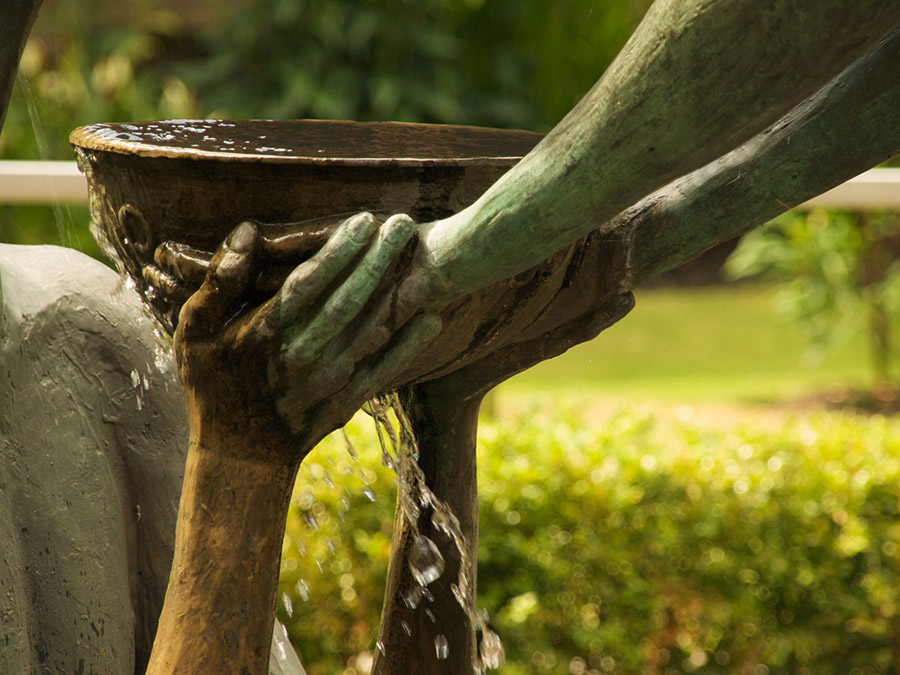 Take time for the individual
Ignore social constructs
Take the initiative
Keep it simple
Start where they are
Remember, God’s word saves
Give them hope!
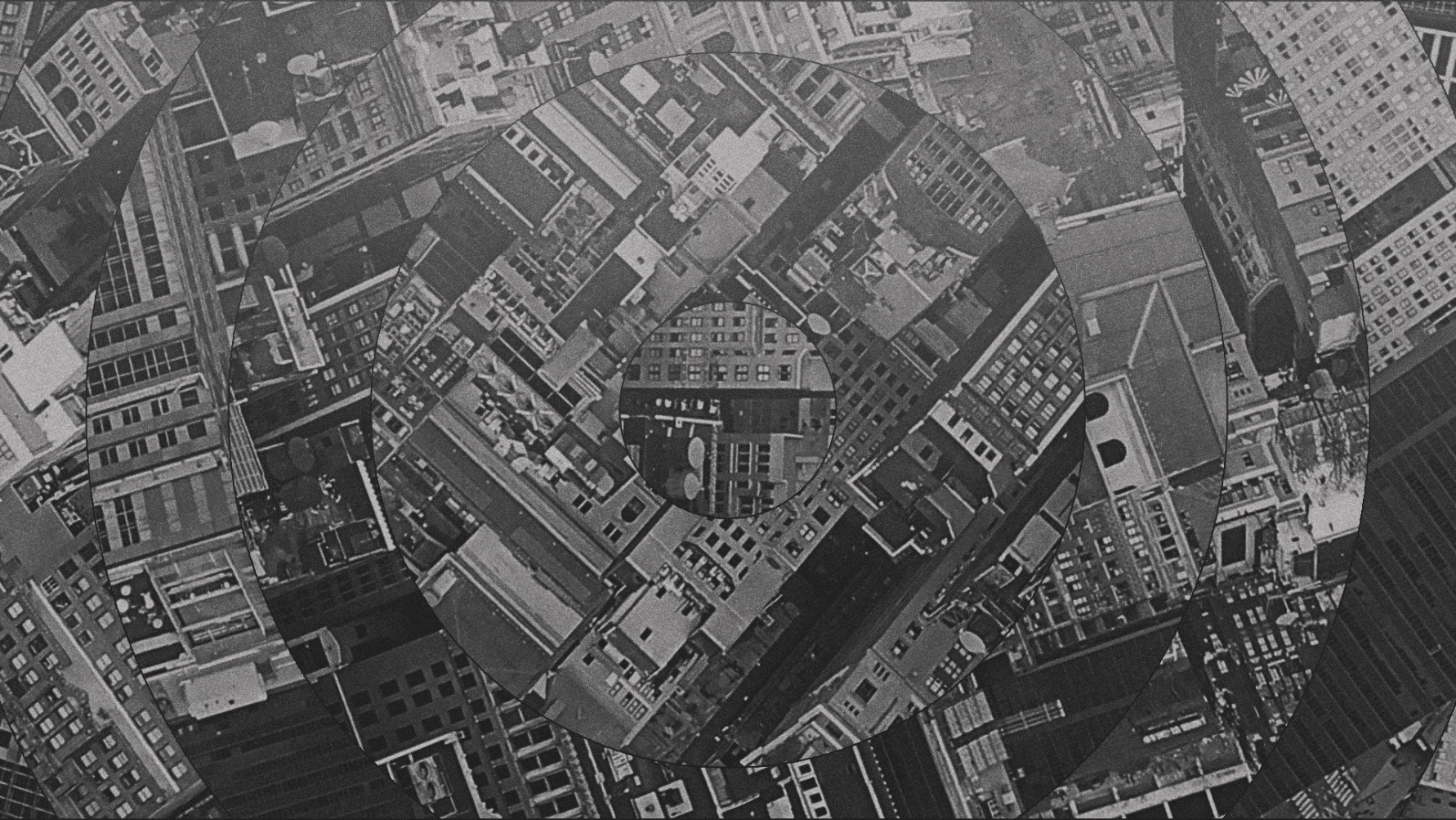